Week   1
รหัสวิชา MCA1109 รายวิชา  การนำเสนอเชิงนิเทศศาสตร์
อ. อิสรี ไพเราะ(อ.ต๊ะ)
isaritiaw@gmail.com
MB. 0863583508
เข้าไลน์กลุ่มวิชานี้	สื่อการสอนใน WWW.	ส่งงานใน Classroom
Agreement
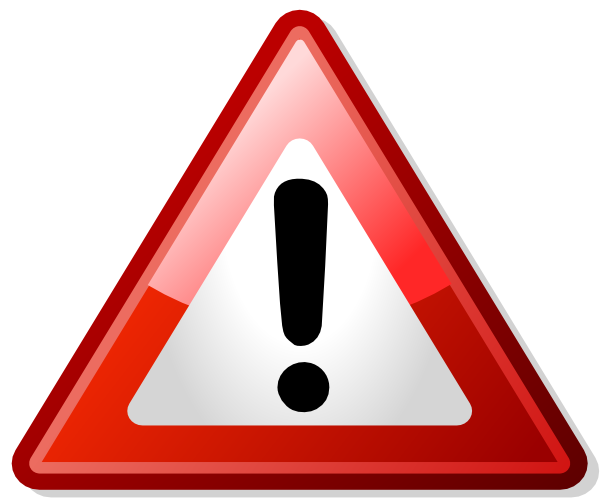 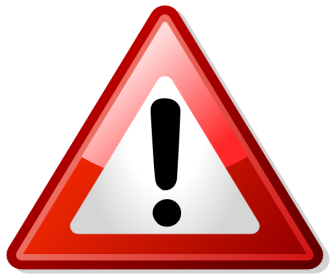 Agreement
เช็คชื่อ ห้ามเซ็นต์ชื่อแทนกันนะคะ
ห้ามเข้าห้องเรียนสายเกิน 15 นาที 
หลัง 15 นาทีแต่ภายใน 30 นาทีของการเริ่มเรียน อาจารย์ขอเหตุผล แต่ถือเป็นขาด ครึ่งของครึ่งครั้ง (สายกรณีนี้ 4 ครั้ง ถือเป็นขาด 1 ครั้ง) โดยการขอเข้าห้องเรียนและเซ็นต์ชื่อ พร้อมมีเครื่องหมายกำกับว่าเข้าสาย
เกิน 30 อาจารย์อนุญาตให้เข้าเรียนแต่ถือเป็นขาดครึ่งครั้ง (สายกรณีนี้ 2 ครั้ง ถือเป็นขาด 1 ครั้ง) โดยการขอเข้าห้องเรียนและเซ็นต์ชื่อ พร้อมมีเครื่องหมายกำกับว่าเข้าสาย
การลา 
		ลาป่วย โทรแจ้งอาจารย์ก่อนคาบเรียน และถ้ากรณีหยุดเรียน 2 สัปดาห์ติดต่อกัน ส่งเอกสารใบรับรองเเพทย์
		ลากิจ ทำเอกสารแจ้งอาจารย์ล่วงหน้า 1 สัปดาห์
ขาดเกิน 3 ครั้ง ขาดครั้งที่ 4 อาจารย์ขอเชิญผู้ปกครองเข้าพบเพื่อหาแนวทางการเรียนของนักศึกษาคนนั้นๆ
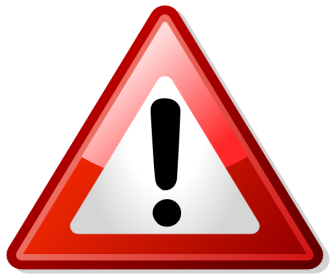 Agreement
ภายในห้องเรียน
ปิดโทรศัพท์ และเครื่องมือสื่อสารทุกชนิด หรือเปิดเป็นระบบสั่น ถ้านักศึกษาต้องการคุยโทรศัพท์ แจ้งขออนุญาตอาจารย์ และออกไปคุยนอกห้องเรียน อาจารย์ให้เวลาในการคุย 15 นาที เกินกว่านั้นไม่อนุญาตให้เข้าเรียนต่อ ถือเป็นการขาดเรียน
กรุณาอย่างเล่น Community และ Chat ทุกชนิด เช่น Facebook, WhatApps, Lines, MSN, Instagram ฯลฯ ในห้องเรียน เว้นแต่อาจารย์ให้ทำกิจกรรมผ่าน Community เท่านั้น
การขออนุญาตทำกิจธุระส่วนตัว ยกมือและขออนุญาต อาจารย์ให้เวลาในการทำกิจธุระส่วนตัว 15 นาที เกินกว่านั้นไม่อนุญาตให้เข้าเรียนต่อ ถือเป็นการขาดเรียน
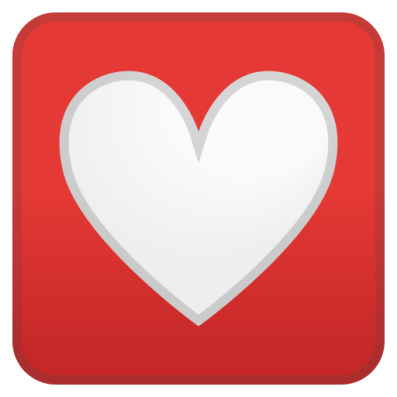 รายละเอียดในการเรียน
จุดมุ่งหมายของรายวิชา (Objective)
 
ผลลัพธ์การเรียนในรายวิชานี้  มุ่งให้นักศึกษามีความรู้ ความเข้าใจในหลักการนำเสนอเชิงนิเทศศาสตร์และเห็นถึงความสำคัญของสารที่สื่อออกไปยังผู้รับสารให้เกิดการรับรู้ในเนื้อหาสารดังกล่าว
คำอธิบายรายวิชา
ความหมาย ความสำคัญ จุดประสงค์ของการสื่อสาร กระบวนการสร้างสารและการนำเสนอเชิงนิเทศศาสตร์ การวิเคราะห์ผู้รับสาร การพัฒนาบุคลิกภาพ การใช้เสียง เทคนิค ลีลา รวมทั้งการแก้ปัญหาในการสื่อสารและนำเสนอ
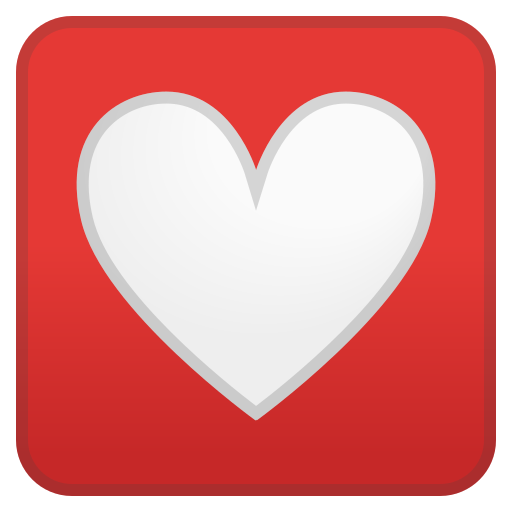 อธิบาย มคอ.3
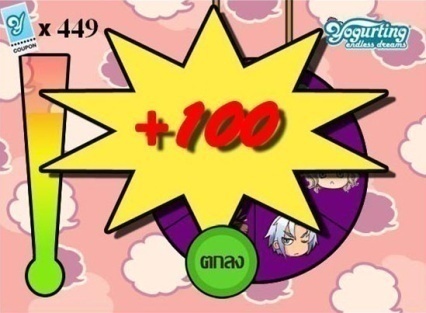 คะแนน งานเดี่ยว งานทุกชิ้นส่งในห้อง หรือส่งใน Classroom อย่าลืมเขียน ชื่อ สกุล รหัส วิชา วันเวลาเรียน ไว้ในงานด้วย
สมุดจด ทั้งเทอม
แฟ้มงานเดี่ยว ทั้งเทอม
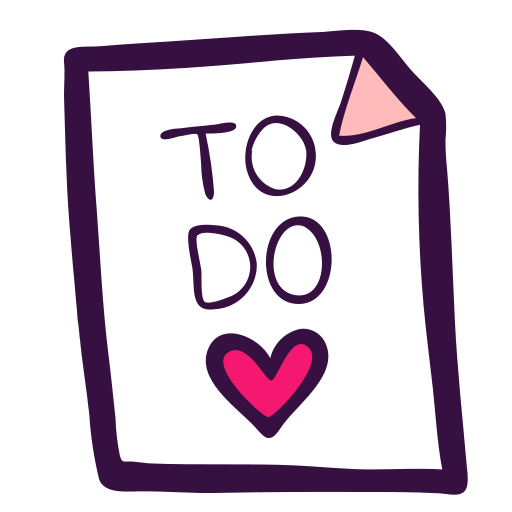 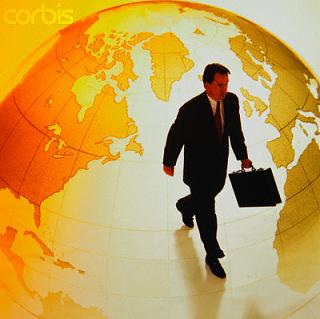 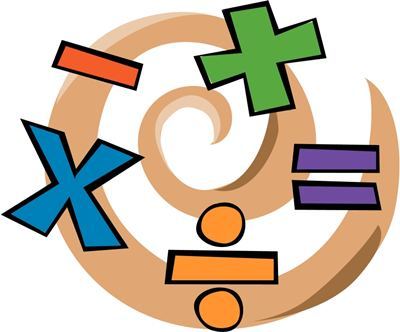 Assignment 1 Time 45 Mins (Present ในการเรียนสัปดาห์ที่ 1)
คิดว่าตัวนักศึกษาเป็นคนอย่างไร จุดเด่น จุดด้อยของตัวเองคืออะไร
จินตนาการตัวเองโดยวาดรูปการ์ตูนแทนตัวเองเป็นสัตว์ 1 ตัว พร้อมคำอธิบาย
ทำไมถึงเลือกเรียนนิเทศศาสตร์
ทำไมถึงเลือกเรียนสาขา
		เอกสาขา
		โทสาขา
มีแผนอย่างไรหลังจากจบการศึกษา
มองเห็นตัวเองในอีก 5 ปี หลังจากจบการศึกษาเป็นอย่างไร
คำ 3 คำที่คิดว่าเป็นตัวเอง
ชื่อ นามสกุล ชื่อเล่น เบอร์โทรศัพท์และ Email วิชาเอก จบมัธยมปลายที่ไหน?
*อาจารย์ให้นักศึกษาที่ไม่ได้มา ทำ Paper นี้ส่งไม่เกินสัปดาห์ที่ 2
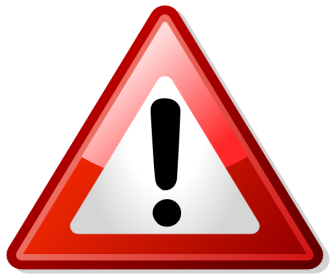 Agreement
งานเดี่ยว รวบรวมงานทุกชิ้นใสแฟ้มงานเดี่ยวส่งตอนสิ้นเทอม
งานกลุ่ม รวบรวมงานทุกชิ้นใสแฟ้มงานกลุ่มส่งตอนสิ้นเทอม

ไม่ส่งคะแนนหาย 40 คะแนนค่ะ
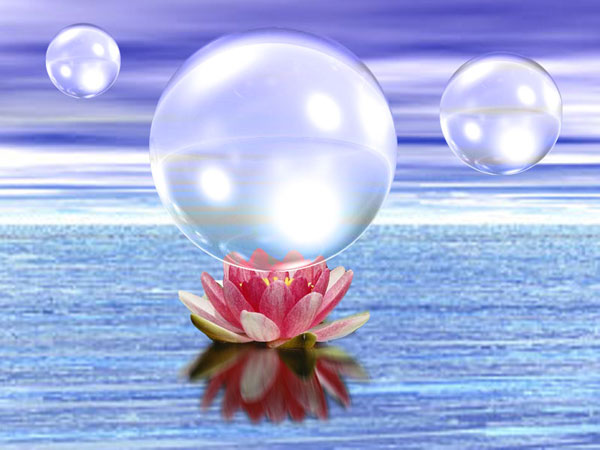 “ผู้ใฝ่รู้ ย่อมมีความรู้ ผู้ใฝ่ดี ย่อมมีแต่สิ่งดี 
สติ ปัญญา เป็นสมบัติอันทรงค่าที่ติดตัวของผู้เป็นบัณฑิต”
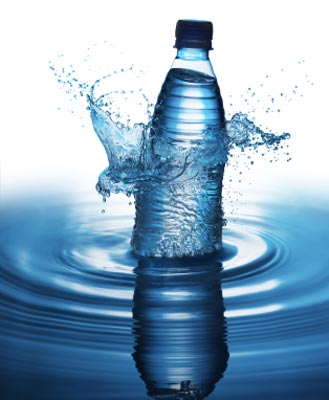 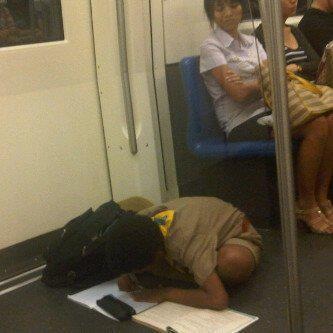 อ. อิสรี ไพเราะ(อ.ต๊ะ)